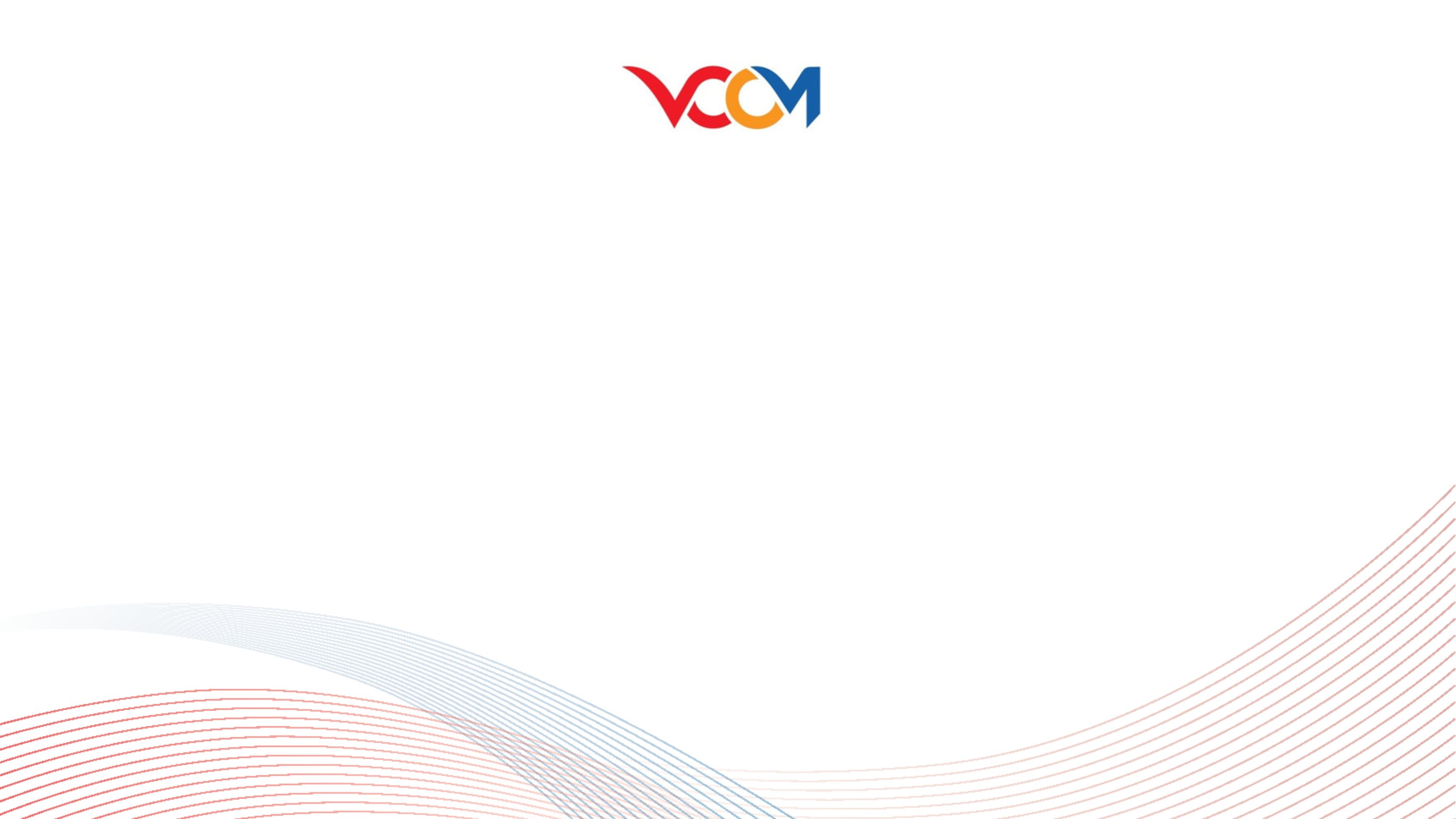 Chia sẻ từ khối tổ chức xã hội và cộng đồng CCM về việc thay đổi viện trợ
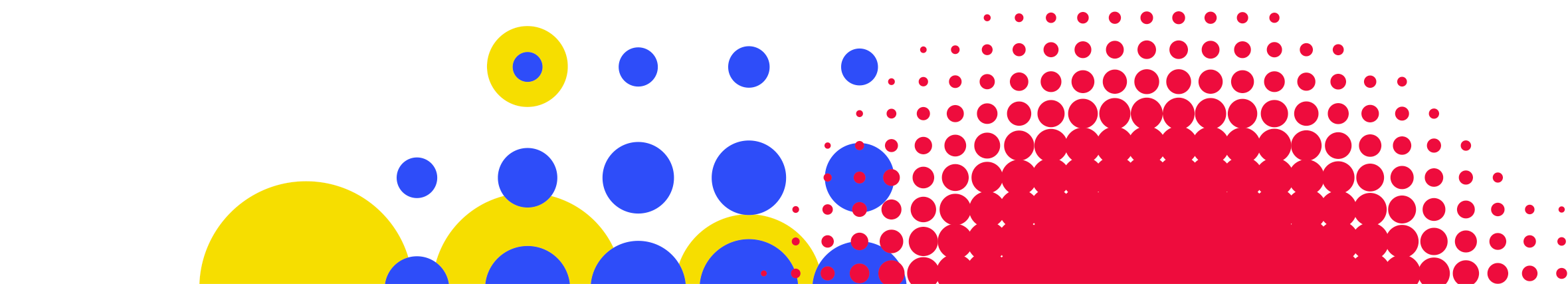 Hà nội, 20 tháng 02 năm 2025
ẢNH HƯỞNG CỦA VIỆC THAY ĐỔI VIỆN TRỢ TỪ CHÍNH PHỦ MỸ
[Speaker Notes: Cộng đồng người sống chung với HIV, Lao và các nhóm ảnh hưởng chính lo lắng, hoang mang về tương lai của nguồn thuốc và dịch vụ điều trị sẽ như thế nào nếu bị cắt viện trợ dẫn tới trì hoãn trong việc tiếp cận và sử dụng các dịch vụ về HIV, Lao
Ảnh hưởng tới sức khỏe tâm thần của bệnh nhân 
Gián đoạn xét nghiệm đầu vào và dịch vụ PrEP tại các cơ sở do PEPFAR tài trợ :  các pk do PrEP tài trợ do USAID phụ trách ngừng hoạt động, một số pk công có thuốc nhưng lại không có xn, nên bệnh nhân phải đi xét nghiệm bên ngoài rồi mới vào cơ sở nhà nước điều trị
 Gián đoạn dịch vụ xét nghiệm HIV (sàng lọc và khẳng định)
 Gián đoạn trong việc tiếp cận điều trị của nhóm bệnh nhân không có BHYT
 Gián đoạn hoạt động can thiệp trên cơ sở giới: các hoạt động can thiệp không được công khai và rầm rộ như trước]
ẢNH HƯỞNG CỦA VIỆC THAY ĐỔI VIỆN TRỢ TỪ CHÍNH PHỦ MỸ
[Speaker Notes: Các tổ chức cộng đồng lo lắng, lúng túng trong ứng phó với sự thay đổi: chưa được thông báo chính thức về việc thay đổi tài trợ, thay đổi như thế nào, chưa được hướng dẫn từ phía các cơ quan chính phủ trong việc đối phó với sự thay đổi
Gián đoạn các hoạt động truyền thông, nâng cao năng lực và hỗ trợ kỹ thuật
Hoạt động tiếp cận cộng đồng bị tạm dừng (Lao và HIV) nhân sự, tài chính, kết nối cộng đồng…
Các dự án khác đang triển khai bị tạm dừng, ảnh hưởng chung tới hoạt động phòng bệnh và hoạt động của các tổ chức cộng đồng. Hoạt đồng phòng chống các bệnh hiện nay nhận được sự tài trợ của nhiều dự án và hỗ trợ cho nhau và là một tổ hợp các hoạt động có liên kết với nhau, nếu một trong các nguồn tài trợ  bị giám đoạn sẽ ảnh hưởng tới các hoạt động khác]
CÁC QUAN NGẠI VỀ CÁC HOẠT ĐỘNG TRONG THỜI GIAN TỚI
[Speaker Notes: Gián đoạn các hoạt động truyền thông và tiếp cận cộng đồng gây ra khoảng trống về kiến thức, trong khi các hành vi nguy cơ trong cộng đồng/ thanh niên vẫn tiếp diễn, dẫn đến nguy cơ tăng ca nhiễm mới HIV/Lao. Bệnh nhân và nhóm người ảnh hưởng trị hoãn việc điều trị dẫn tới kháng thuốc, tăng gánh nặng bệnh tật
Nhân lực cộng đồng: Khi bị gián đoạn hoạt động trong 90 ngày (hiện tại 50% hoạt động của tổ chức cộng đồng bị ngưng) các CTV đi tìm việc mới từ đó mất đi nguồn nhân lực có kinh nghiệm đã được đào tạo, nếu xây dựng nguồn nhân lực mới sẽ gặp nhiều khó khăn
Hệ thông cộng đồng tham gia hoạt động phòng chống HIV/AIDS và Lao có nguy cơ đứt gãy
Một số dịch vụ còn phụ thuộc vào nguồn viện trợ chính từ các dự án sẽ bị ảnh hưởng: nhóm ARV bậc 2, phác đồ không ưu tiên, ARV cho trẻ em (thuốc siro không còn, trẻ phải dùng thuốc của người lớn), hoạt động dự phòng lây nhiễm từ mẹ sang con, xét nghiệm ban đầu cho trẻ có mẹ nhiễm bệnh
Các nỗ lực trong nhiều năm qua có thể bị suy giảm và khó thực hiện được mục tiêu chấm dứt dịch vào năm 2030]
ỨNG PHÓ CỦA CỘNG ĐỒNG
[Speaker Notes: Chuyển hướng các thông điệp truyền thông: truyền thông theo hướng khuyến khích người bệnh chủ động mua BHYT và tham gia đồng chi trả để đáp ứng với thực tế các nguồn việc trợ ngày càng giảm. Ví dụ: trước đây nội dung truyền thông là “dịch vụ miễn phí, dễ tiếp cận”, tuy nhiên hiện nay nên thay đổi thông điệp truyền thông thành “dịch vụ dễ tiếp cận và giá rẻ” . Truyền thông để bệnh nhân sẵn sàng chủ động chuẩn bị kinh phí cho việc chữa bệnh, xét nghiệm định kỳ 
Đa dạng hóa các nguồn lực: tận dụng nguồn lực từ địa phương, các tổ chức khác, các doanh nghiệp, các doanh nghiệp xã hội sẵn có. Áp dụng các mô hình dịch vụ có thu phí 
Hợp tác, kết nối các nguồn lực sẵn có: các cộng đồng tự giúp nhau bằng cách chia sẻ thông tin, giúp nhau thông qua các quỹ và cá nhân. Tổ chức cộng đồng kết hợp với CDC để thực hiện một số hoạt động
Chủ động phối hợp với CDC và các nguồn lực địa phương khi triển khai các hoạt động
Tận dụng các nguồn tài liệu có sẵn phục vụ các hoạt động truyền thông: Hiện nay có rất nhiều các dự án khác nhau đã xây dựng nhiều tài liệu chất lượng, nhưng chưa được chuẩn hóa về 1 nguồn và được phê duyệt để sử dụng chung cho nhiều dự án nhằm tiết kiệm được nguồn lực để xây dựng tài liệu
Chủ động tiếp cận với các nhà tài trợ khác (Đại Sứ quán các nước, các Quỹ, doanh nghiệp….)]
Ý KIẾN ĐÓNG GÓP/ ĐỀ NGHỊ
[Speaker Notes: Chính phủ:
Tạo môi trường thuận lợi cho các tổ chức cộng đồng tham gia hoạt động phòng chống HIV, Lao. Có cơ chế tài chính thuận tiện để chi trả cho các dịch vụ do cộng đồng cung cấp vì hiện nay một số địa phương có kinh phí cho hoạt động phòng chống bệnh nhưng chưa sử dụng được do chưa có cơ chế chi.
Tăng cường hoạt động kênh truyền thông đại chúng: báo chí, mạng xã hội…. Kinh phí cho hoạt động truyền thông đang bị cắt giảm, cần tận dụng và đẩy mạnh hơn nữa việc truyền thông trên các kênh truyền thông đại chúng để đảm bảo hiệu quả truyền thông
Thường xuyên cập nhật thông tin về tình hình, các thay đổi, cơ hội mới để có kế hoạch thích ứng kịp thời. Hiện nay cộng đồng rất bị động vì không được cung cấp thông tin kịp thời về tình hình diễn biến chung cũng như các hoạt động ứng phó. Cộng đồng rất mong muốn và sẵn sàng tham gia vào các hoạt động ứng phó để chung tay với chính phủ trong phòng chống các bệnh
Tổng hợp và chuẩn hóa tài liệu hiện có từ nhiều dự án để các dự án khác nhau có thể tận dụng nguồn tài liệu có sẵn từ dự án khác giúp tiết kiệm và tối ưu được nguồn lực]
Ý KIẾN ĐÓNG GÓP/ ĐỀ NGHỊ